Цифровая трансформация и оптимизация  оказания государственных услуг,  в том числе в рамках межведомственного взаимодействия по системе СМЭВ 3.0
Управление ФНС России 
по Республике Хакасия
ПЕРЕЧЕНЬ СЕРВИСОВ ФНС РОССИИ, ПОЗВОЛЯЮЩИХ ПОЛУЧИТЬ СВЕДЕНИЯ ИЗ РЕЕСТРОВ В ЭЛЕКТРОННОМ ВИДЕ 
https://www.nalog.gov.ru
2
Сервис «Прозрачный бизнес»
https://pb.nalog.ru/
Искать

Организации

Индивидуальный предприниматель

Участие в ЮЛ

Дисквалификация

Адреса ЮЛ

Ограничения участия в ЮЛ

Информация о представленных 
       документах
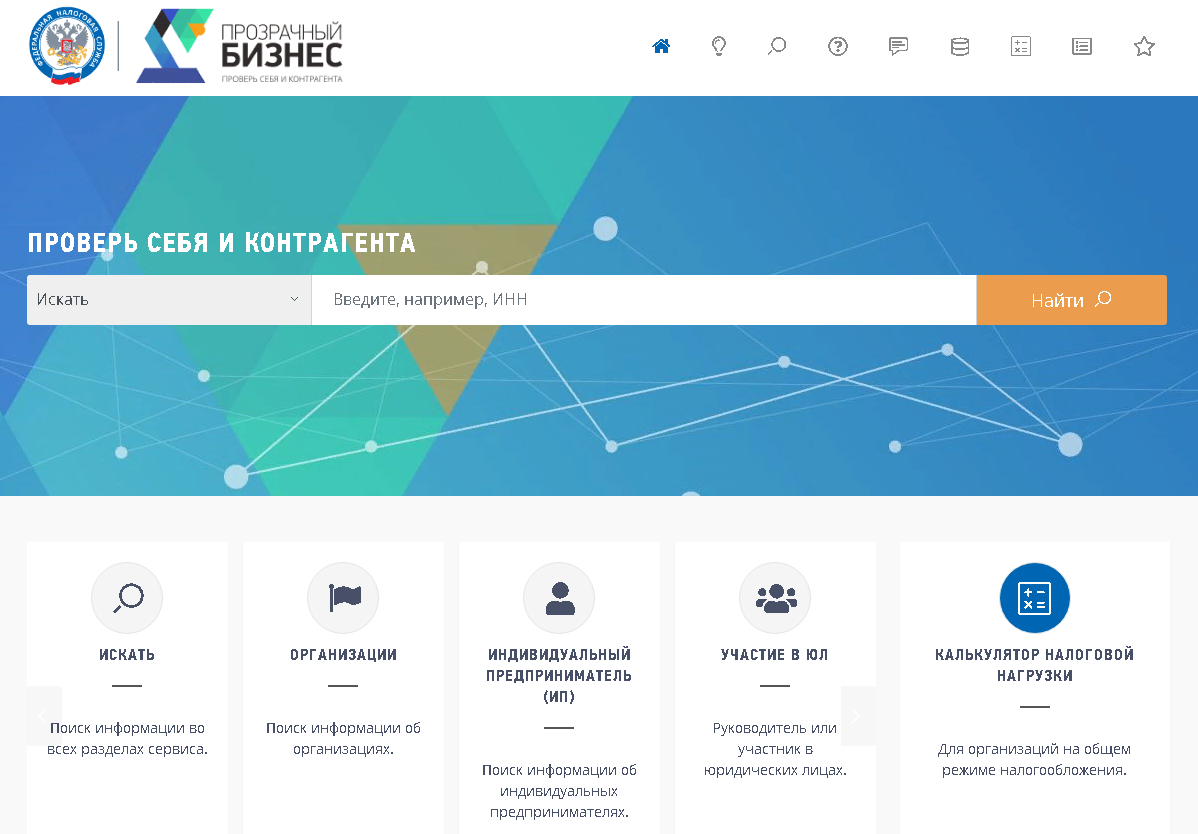 3
Сервис «Прозрачный бизнес» - Индивидуальный предприниматель
https://pb.nalog.ru/
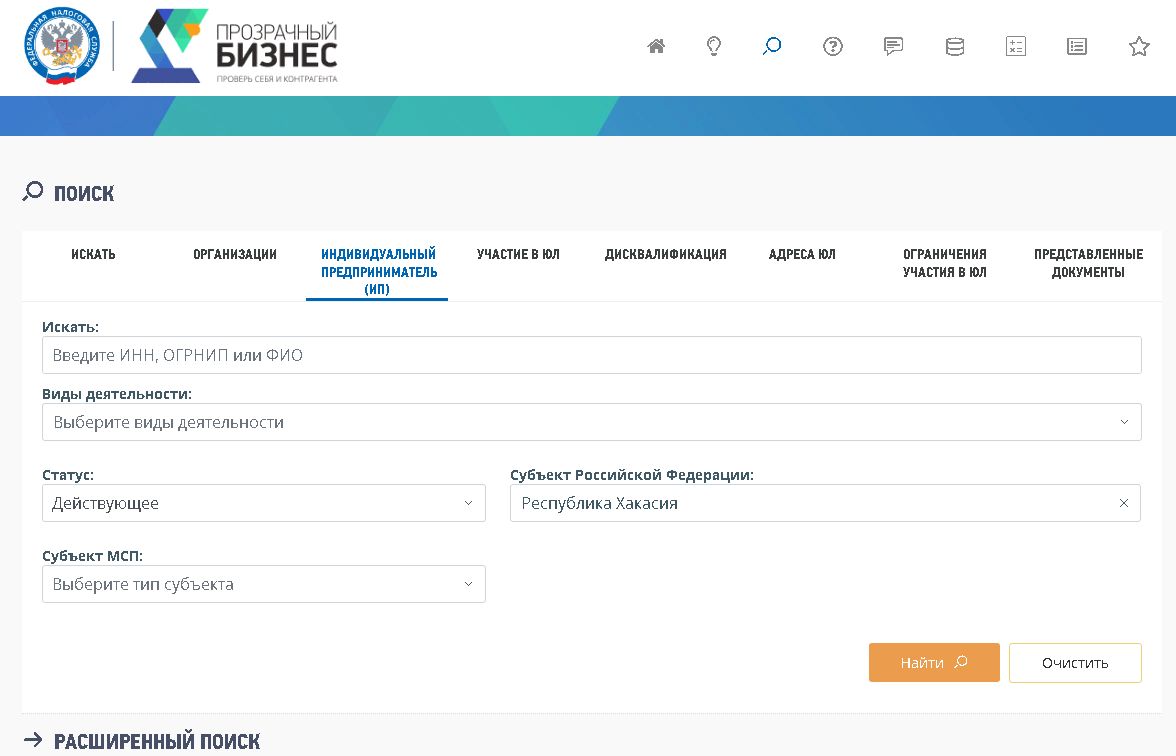 Пример отбора действующих ИП в РХ
4
Сервис «Прозрачный бизнес» - Искать (расширенный поиск)
https://pb.nalog.ru/
Выборки по территории, кодам ОКВЭД, финансовым показателям и т.д.
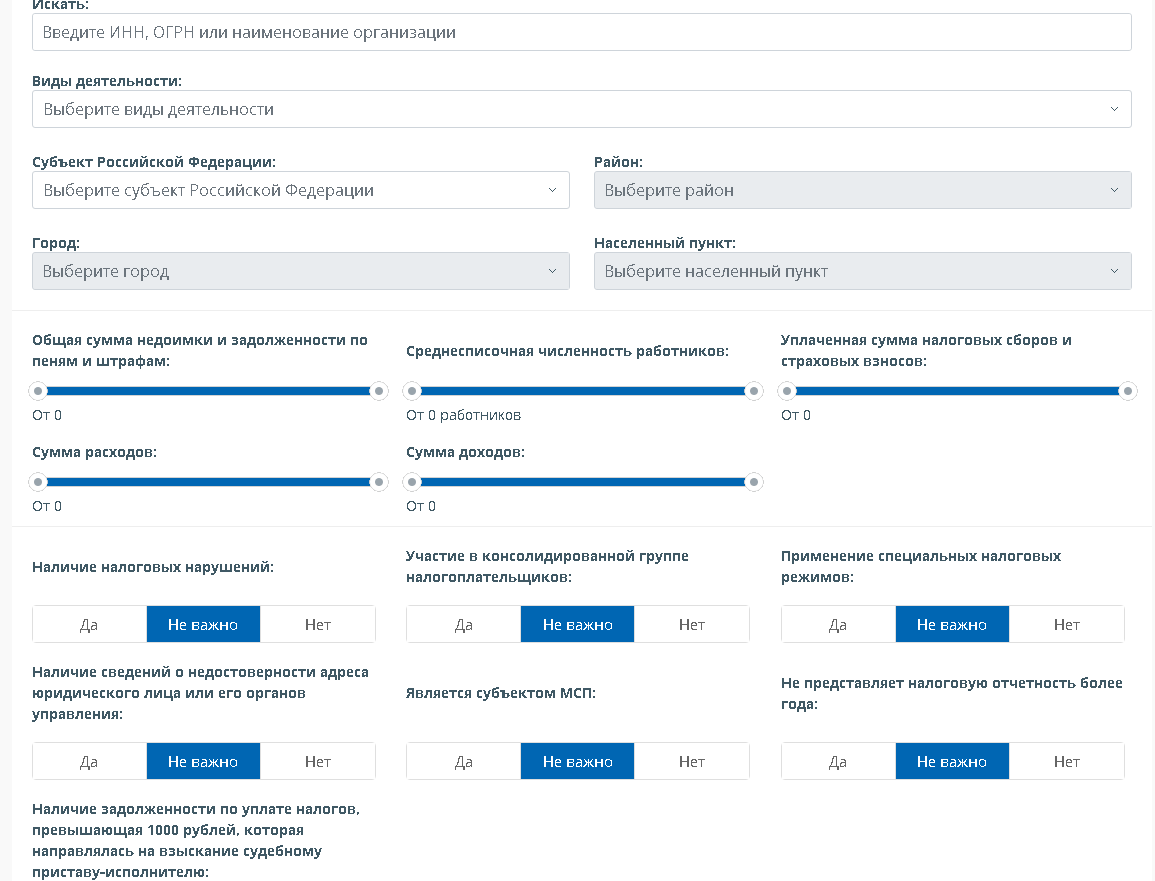 5
Сервис «Прозрачный бизнес» - Участие в ЮЛ
https://pb.nalog.ru/
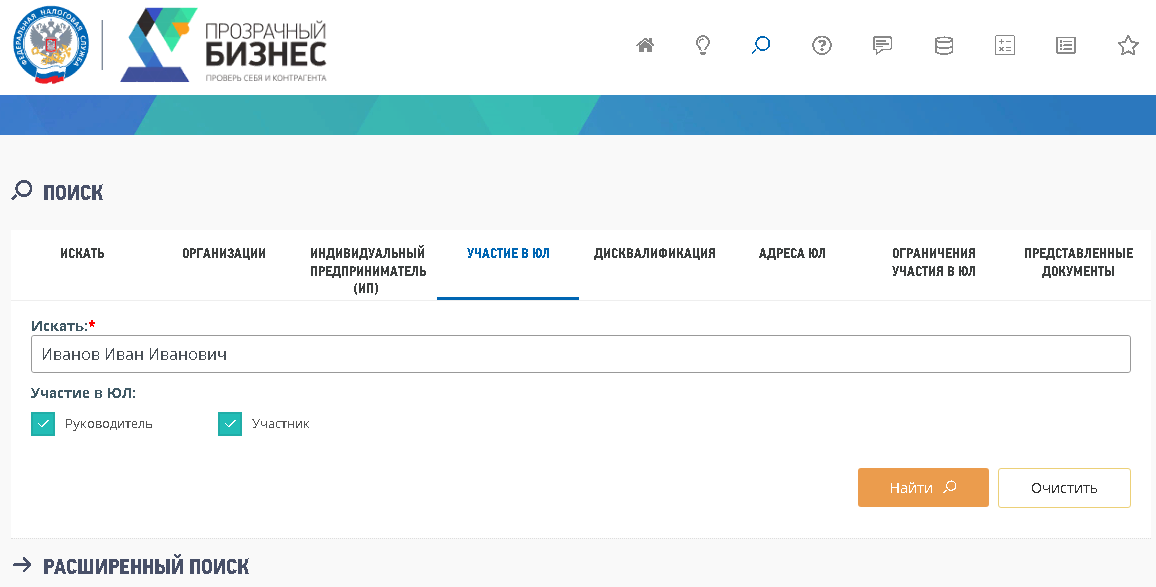 Вводим ИНН или ФИО лица
Указываем критерий поиска – руководитель, участник или в одном лице
6
Сервис «Прозрачный бизнес» - Участие в ЮЛ
https://pb.nalog.ru/
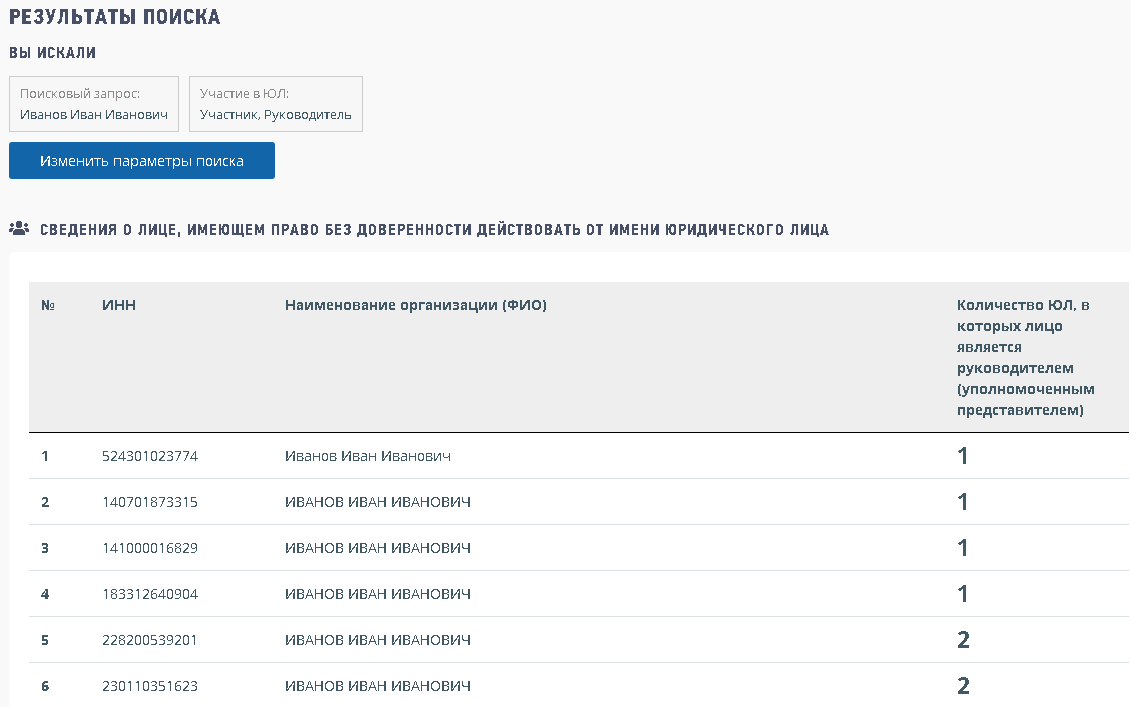 Получаем список лиц и количество ЮЛ, где лицо является руководителем/участником
Отбираем нужное лицо, раскрываем список ЮЛ, выбираем нужные реквизиты
7
Сервис «Прозрачный бизнес» - Адреса ЮЛ
https://pb.nalog.ru/
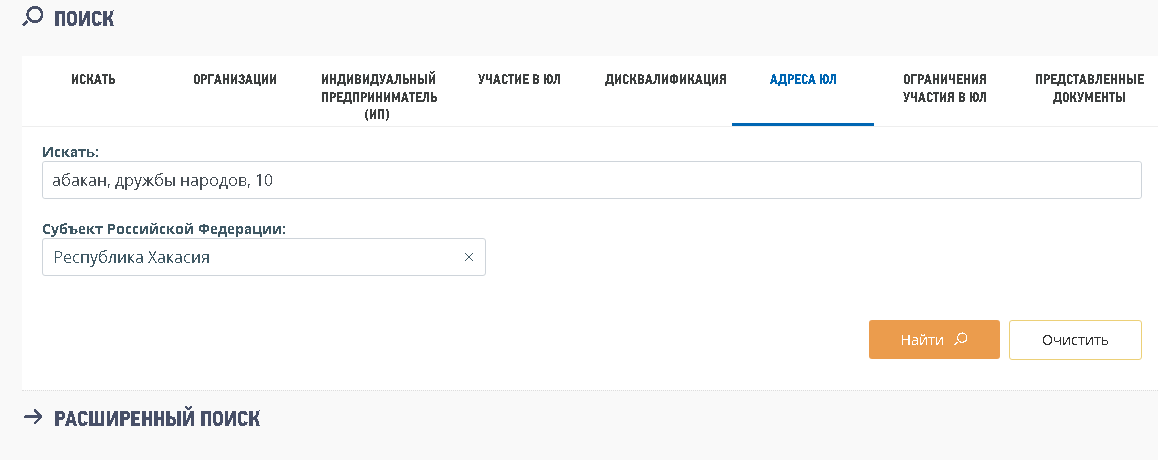 Выбираем регион 
Вводим требуемый адрес регистрации ЮЛ
8
Сервис «Прозрачный бизнес» - Адреса ЮЛ
https://pb.nalog.ru/
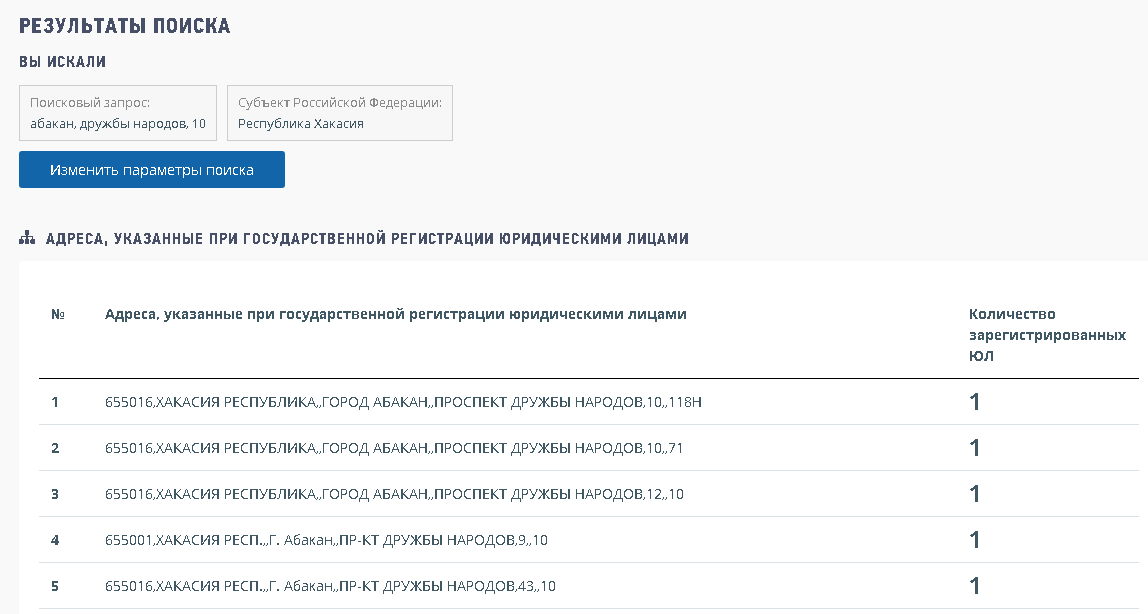 Получаем список адресов и количество ЮЛ, зарегистрированных на нём
Отбираем нужный адрес, раскрываем список ЮЛ, выбираем нужные реквизиты
9
Сервис «Предоставление сведений из ЕГРЮЛ/ЕГРИП в электронном виде»
https://egrul.nalog.ru/
Выписка из ЕГРЮЛ/ЕГРИП с ЭЦП ФНС России
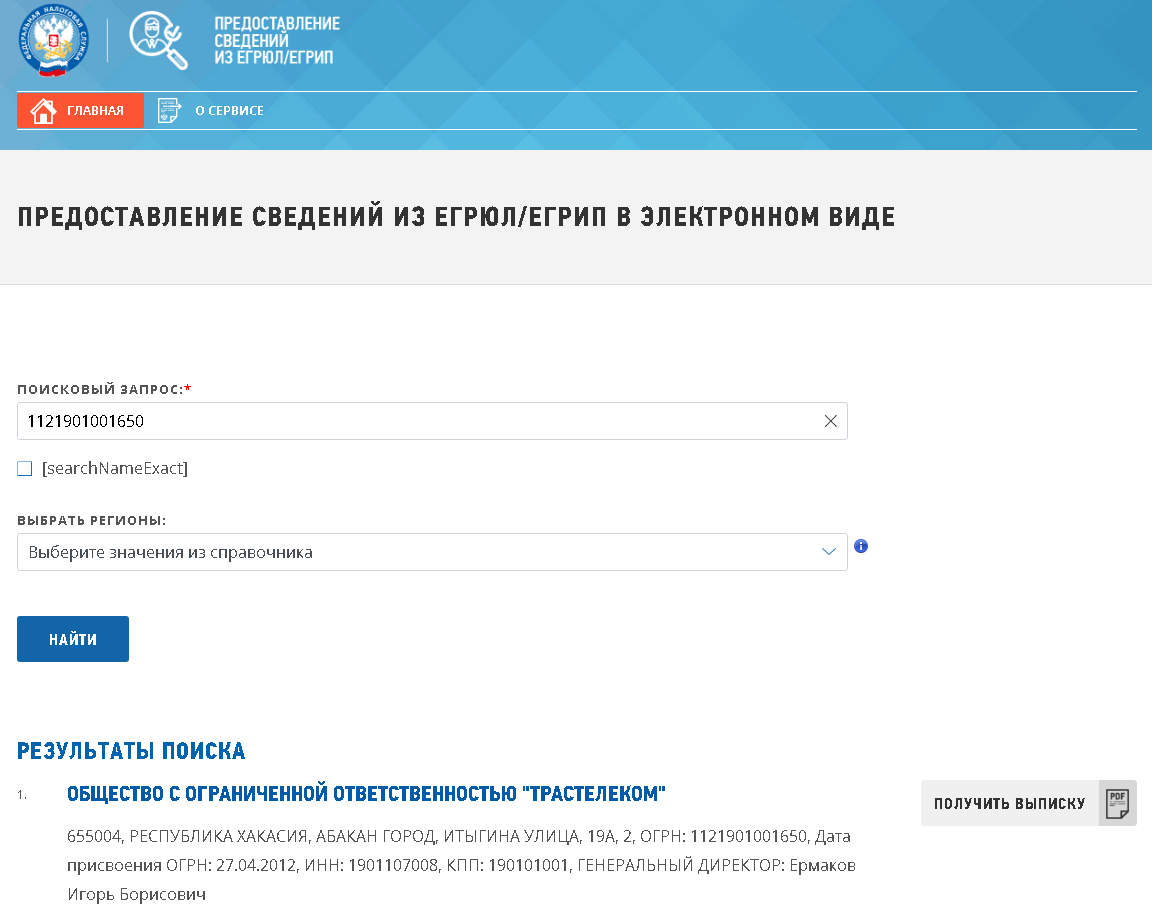 Выписка из ЕГРЮЛ/ЕГРИП
 также может быть сформирована 
в сервисе «Прозрачный бизнес»
10
ПЕРЕЧЕНЬ ВИДОВ СВЕДЕНИЙ ФНС РОССИИ В СМЭВ 3.0 ПО ПРЕДОСТАВЛЕНИЮ СВЕДЕНИЙ ИЗ ЕГРЮЛ, ЕГРИП И О БАНКОВСКИХ СЧЕТАХ
11
ПЕРЕЧЕНЬ ИНЫХ ВИДОВ СВЕДЕНИЙ ФНС РОССИИ В СМЭВ 3.0
12
Использование СМЭВ 3.0https://www.smev.gosuslugi.ru
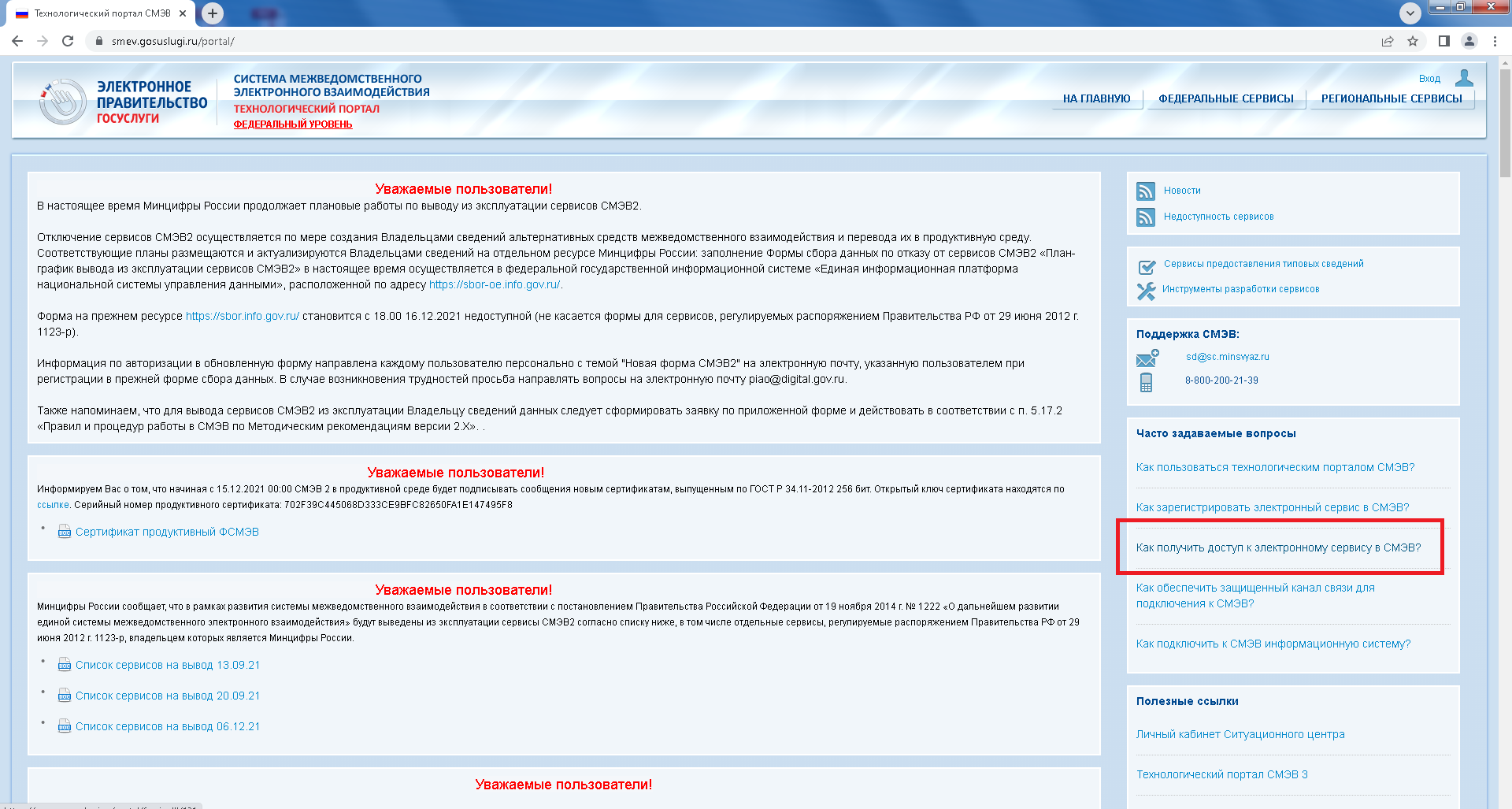 13
Использование СМЭВ 3.0
Как получить доступ к электронному сервису в СМЭВ?
Для получения доступа к электронному сервису Поставщика в СМЭВ Потребителю необходимо:
1. Определить наличие электронного сервиса Поставщика, предоставляющего интересующие сведения, воспользовавшись описанием сервисов на Федеральном или Региональном уровнях.

2. Заключить соглашение с Оператором СМЭВ.

3. Доработать свою информационную систему в соответствии с требованиями Оператора СМЭВ и Методическими рекомендациями.

4. Направить в Департамент государственной политики в области создания и развития электронного правительства Министерства связи и массовых коммуникаций заявку на предоставление доступа к электронному сервису Федерального уровня или Регионального уровня.

5.Согласно поступившей заявке и в соответствии с реестром прав доступа для запрашиваемого сервиса Оператор СМЭВ предоставляет доступ/отказывает в доступе Потребителю.

6.По факту предоставления доступа/отказа в доступе Оператор СМЭВ уведомляет об этом Потребителя.
14
Благодарим за внимание!
15